ACH Nursing Grand Rounds IS: 
Development of Critical Appraisal Skills through Journal Club
Available January 1, 2024- December 31, 2024

Click here to View Recording and claim credit
Upon clicking the link:
Enroll into the umbrella course ACH Nursing Grand Rounds IS by clicking blue ENROLL button
Then enroll into the critical appraisal course by clicking the title and clicking the blue ENROLL button again.
Speaker(s): 
​Elizabeth Johnson BSN, RN, CCRN
Jodie Pufundt DNP, RN, APRN-CNS, RNC-NIC, EBP-C

Objectives: ​​
Development of Critical Appraisal Skills though Journal Club: Participants will be able to demonstrate use of the system research article journal club review tool. Along with recognizing the difference between the journal club appraisal tool and the rapid critical appraisal tools. 

Target Audience:​
Pediatric nurses





Accreditation Statement:​In support of improving patient care, Advocate Health  is jointly accredited by the Accreditation Council for Continuing Medical Education (ACCME), the Accreditation Council for Pharmacy Education (ACPE), and the American Nurses Credentialing Center (ANCC), to provide continuing education for the healthcare team.​
Credit Designation Statement(s): ​

American Nurses Credentialing Center (ANCC): Advocate Health designates this enduring activity for a maximum of 1.0 ANCC contact hours. Nurses should claim only the credit commensurate with the extent of their participation in the activity. 


​
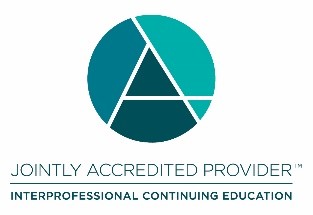 Created By:  K. Hoelle     Created Date:  3.20.23   Revised Date:  3.20.23    Post Until: 12.31.24